Pertemuan 3 – Studi Kelayakan usaha
Senin, 10 Februari 2020
Safitri Jaya, S.Kom, M.T.I
TECHNOPRENEURSHIP
Studi kelayakan usaha
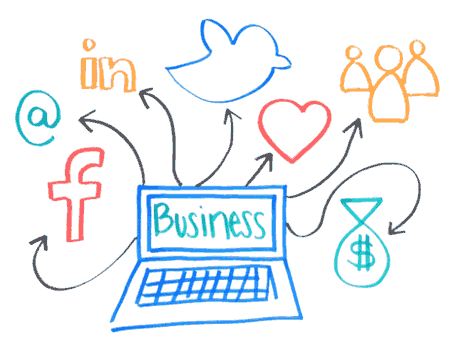 Pasar dan Pemasaran
Usaha tanpa studi kelayakan (BMT)
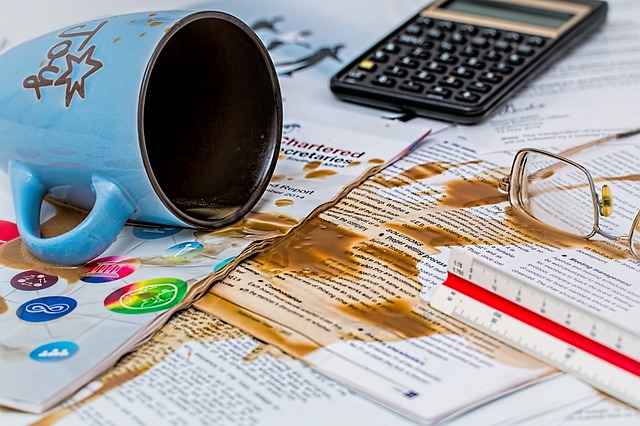 Gagal ditengah jalan
Bisnis berhenti beroperasi
Kredit macet
Gagal berinvestasi
Tujuan studi kelayakan usaha
Apakah produk/jasa yang ditawarkan marketable atau tidak?
Dari sisi produksi, apakah secara teknis dapat dilakukan secara sustainable?
Dari sudut pandang manajemen, apakah bisnis tersebut efektif dan efisien?
Ditinjau dari sisi hukum, apakah termasuk usaha yang legal atau illegal?
Dari sisi keuangan, apakah bisnis tersebut profitable atau tidak?
Ide bisnis adalah…
Pendirian usaha baru
Pengembangan usaha yang sudah ada
Pembelian perusahaan dengan cara akuisisi

Studi kelayakan bisnis adalah proses yang menentukan apakah ide bisnis entrepreneur dapat menjadi bisnis yang sukses
Tujuannya adalah untuk menentukan apakah suatu ide bisnis layak direalisasikan
Rencana bisnis adalah alat perencanaan yang mengubah ide bisnis menjadi menjadi kenyataan
Analisis aspek pasar dan pemasaran
Mengenal kondisi pasar beserta karakteristiknya
Mengenal permintaan konsumen
Mengenal penawaran produk sejenis maupun substitusinya
Mengukur daya beli sebagai dasar menentukan harga
Menyusun program pemasaran beserta strateginya
Menyusun ramalan penjualan termasuk market space dan market share
Mengenal kondisi pasar beserta karakteristiknya
Pasar adalah tempat bertemunya para penjual dan pembeli untuk melakukan transaksi
Tempat tidak harus nyata secara fisik, namun juga bisa melalui sarana elektronik seperti hp, fax, email, atau internet (e-marketplace seperti tokopedia, shopee, dll)
Pasar merupakan himpunan konsumen yang memiliki minat/kebutuhan, pendapatan dan akses pada suatu produk/jasa tertentu
Pasar potensial merupakan himpunan konsumen yang memiliki keinginan untuk membeli produk/jasa tertentu
Struktur pasar
Pasar persaingan sempurna
     contoh : pasar beras, pasar sayur, pasar buah, pasar modal (bursa efek)
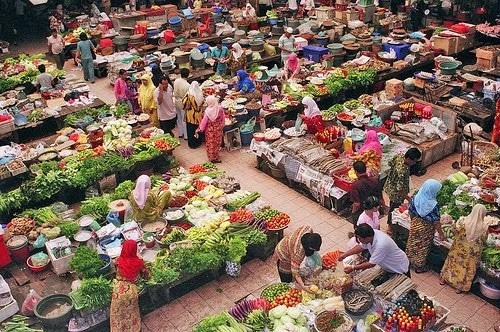 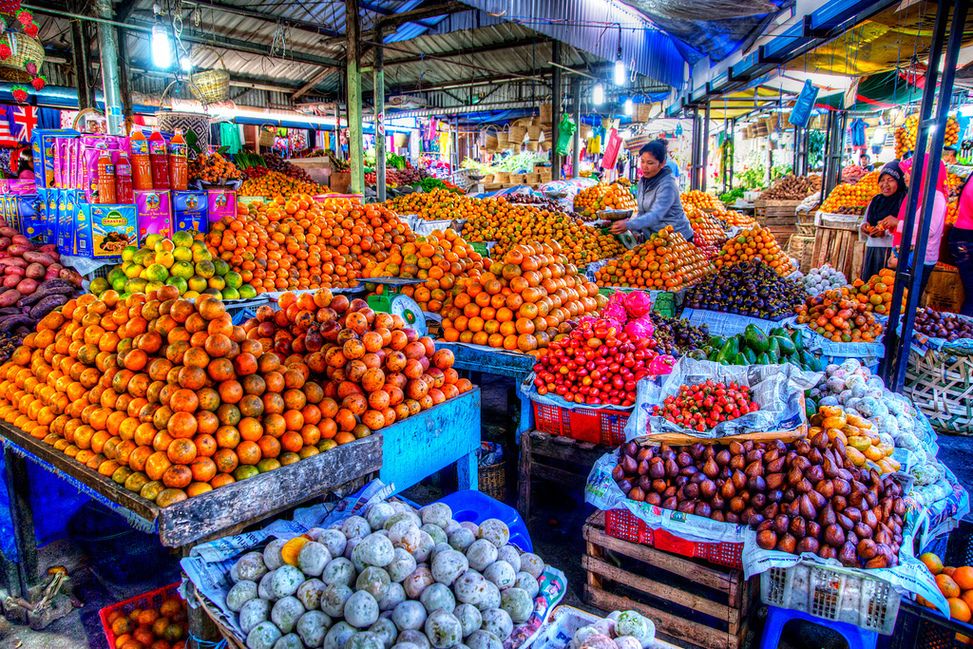 Struktur pasar
Pasar persaingan monopolistik
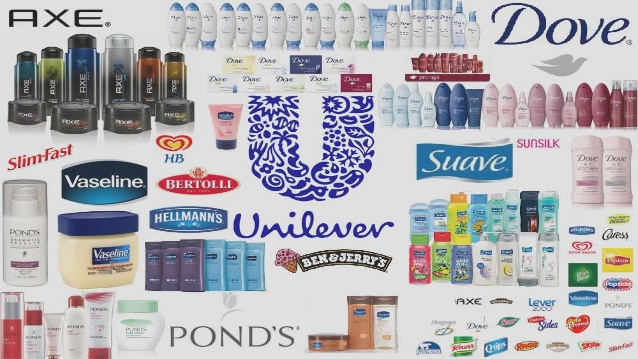 Struktur pasar
Pasar Oligopoli
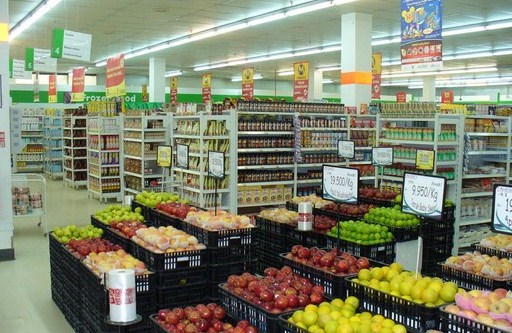 Struktur pasar
4.  Pasar Monopoli
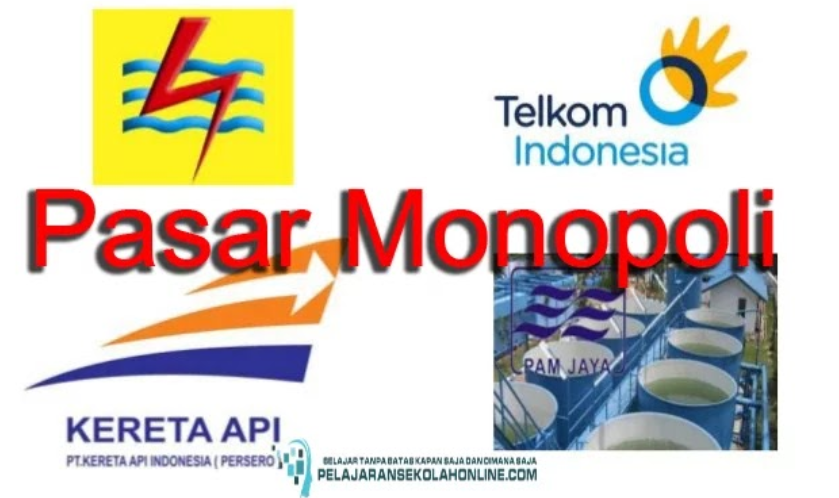 pemasaran
Pemasaran adalah upaya untuk menciptakan atau menjual produk kepada berbagai pihak dan maksud tertentu
Pemasaran berusaha menciptakan dan mempertukarkan barang/jasa kepada konsumen
Permintaan konsumen ditentukan oleh harga barang, pembanding harga dari barang pengganti, pendapatan dan selera
Kelompok pasar ada 4, yaitu :
Pasar konsumen
Pasar industrial
Pasar reseller
Pasar pemerintah
Mengenal penawaran produk sejenis maupun substitusinya
Segmentasi pasar (kelompok pembeli)
Geografis		: bangsa/ negara
Demografis		: usia, jenis kelamin
Psikografis		: gaya hidup, kelas sosial
Prilaku konsumen	: pengetahuan, respon terhadap produk
Pasar sasaran (tingkat keaktifan segmen)
Evaluasi segmen pasar (data penjualan terakhir)
Memilih segmen (pasar potensial)
Posisi pasar (keunggulan produk/jasa)
Penetapan harga dilakukan berdasarkan analisis terhadap daya beli konsumen
Program dan strategi pemasaran
Strategi produk
     Logo dan moto, merek, kemasan, label
Strategi harga
     Skimming pricing (harga yang tinggi) dengan alasan kualitas
     Penetration pricing (harga yang rendah) dengan tujuan menguasai pasar
     Status Quo pricing (harga bersaing) sesuai dengan harga pesaing
Strategi lokasi dan distribusi
     kawasan industri, pasar, lokasi perkantoran, pusat pemerintahan, perumahan, sarana dan prasarana
Strategi promosi
     iklan, promosi penjualan, publisitas, penjualan pribadi
Ramalan penjualan
Mengumpulkan data
Mengolah data
Menentukan metode ramalan
Deret waktu (time series)
Sebab akibat (causal method)
Memproyeksikan data
Mengambil keputusan
Referensi bacaan
https://id-id.facebook.com/business/learn/how-business-manager-works/guide